How to write your Geography coursework analysis
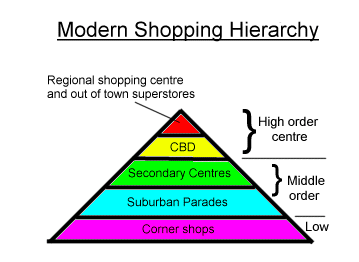 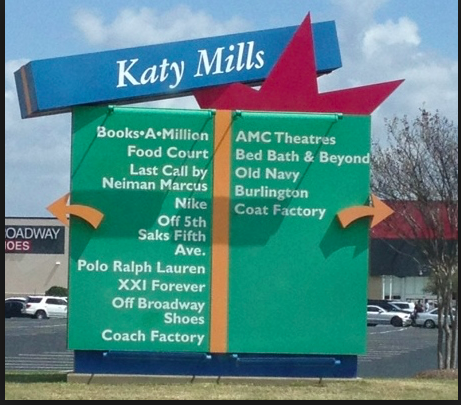 Learning Objective: 
Know what an analysis is
To understand what makes an good analysis
Practice analysing data
Peer assessment
To what extent does Katy display a shopping hierarchy?
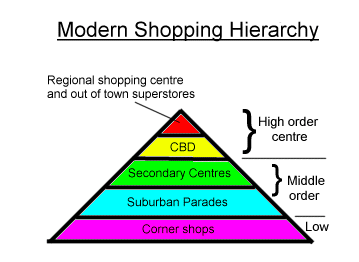 What is an analysis?
Link to other data
Describe
Explain
Link to question
Analysis mark scheme
Suggested word count
Poor
(0- 4 marks )
OK
(5-8 marks)
Excellent 
(9-12 marks)
Practice analysis: group work
Practice sub-questions
Is there a larger sphere of influence where there are more high order shops?
Are there more high order shops at Katy Mills than other shopping centers? 
Does a high environmental quality attract people to buy high order goods? 


Focus for the sub questions
What data that we have collected could you use to help you answer this? 
What does the data show? i.e. describe your results
Why does the data show this?
What other data does this link to?
What to do….

These sub-questions have been placed around the room on big paper

In 4 groups you will go to the paper and discuss the answer first answer to the sub-question and note down the answer using the colour key- you will then move to the next question and answer second focus using colour key….and so on. 

At the end we will discuss the results as a class
Self assessment: checklist
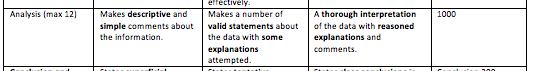 What feedback would you give this student?

What have they done well?
Have they describe the data (referring to figures numbers and stating values?)
Have they explained the data?
Have they made links between the data?
Have they linked their findings to their question?

What could they do to improve?
What grade would they get?
Peer assessment
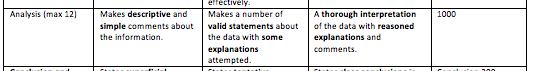 What have you learnt about analysis from the peer assessment?